By James Kasten
Web of Trust for Android Applications
Organization
Motivation and Proposed Solution
Common Reputation System Errors
Design Principles and Considerations
Specific Design Specifications
Detection of Malicious Behavior
Simulations
Setup and Assumptions
Results
Further Implementation
Future Work
Motivation
Google Android Market is very open

Android Security and Privacy                    permissions are controlled by                           the user

User has little information                     regarding use of permissions
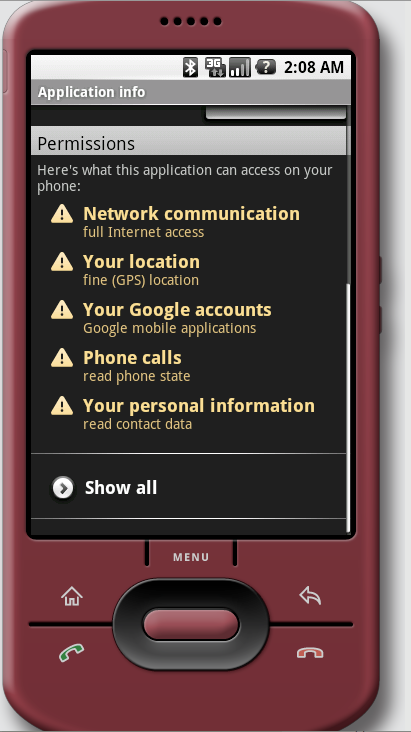 Some Existing Solutions
TaintDroid
Tracks the flow of private information through the phone
Notifies the user when private information is sent across the network
Requires advanced and knowledgeable users to operate

Kirin
Based purely on installation privileges
Only as effective as the user makes it
Proposed Solution
Provide a mechanism that allows privacy and security information of third-party applications to flow from advanced users to novices

Web of Trust enhanced with Automated Analysis
Web of Trust Examples: Epinions.com, MyWOT.com (internet sites), Google PageRank
Common Reputation System Problems
Lack of ability to differentiate dishonest feedback from honest ones

Most systems provide no support against users gaming the system

No incentives for feedback

Sybil Attack
Web of Trust Key Features
Large disparity of knowledge in user base
Special two-tiered reputation system

Global Trust Index

Centralized Server
Algorithms need to be computationally inexpensive

Additional information provided to the user with some automated analysis
Web of Trust Components
User Rating System
Review Types
Application Ratings
Rating Reviews
Additional Influences
User Reputation
Application Author Rating

Automated Analysis
Assess static privileges
Analyze TaintDroid logs for each application
Create/Analyze power consumption profiles
User Rating System
Application Ratings
Influence determined by user’s reputation
Effects both Application Trust Index and Author’s Trust Index
Review Ratings
Either positive or negative
Affects user reputation
Influence determined by reviewer’s user reputation
Tetroid by SoftwareWorks                                            Trust Index  7.7
Tetroid by SoftwareWorks                                            Trust Index  7.8
James’s Rating				                 7
        According to TaintDroid, this app occasionally sends out your location to WebAdds.com.  Other than that, it appears safe.
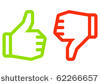 User Rating System
Provide Global Trust Index for each application
Calculating the Trust Index
2/3 Global Application Rating + 1/3 Author Rating

Calculating Global Application Rating
∑ (AppRating.user.reputation * AppRating.PrivacyRating) / Accuracy

Accuracy = ∑ (AppRating.user.reputation)

Calculating Author’s Rating
∑ (Application.Accuracy * Application.TrustIndex) / (∑ Application.Accuracy)
Reputation
New users assigned reputation of .5
Cap user reputation between [0, 10]
Reputation Calculation for User
Stops user from gaining max reputation from a single rating
Formulated to separate novice users from experienced users
For each (ApplicationRating) {
        appRatingRep =  ∑ ((ReviewRating.user.reputation / 10) * Rating)

        if ( appRatingRep > 1)
	discount additional reputation by factor of 5

       add appRatingRep to reputation 
}
Propagation of New Information
Review Rating is submitted - O(1)
Local user reputation is updated - O(1)
Reputation change is propagated to those users immediately affected – O(n)
for each (AppRating in users List), add it to set of dirtyApplications - O(n)
After period of time, recalculate all dirtyApplication AppRatings and Author Ratings O(nm)
Calculate new Trust Index - O(1)
Reputation Guards
Maximum of 5 review ratings (thumbs up/ thumbs down) per application
Stops user from trashing or boosting an applications trust index indirectly

Recent Activity Window - Small weighted trust rating maintained and used to punish users with recent low performance
Guards against users using high rep to game the rankings
Reputation Guards - Recent Activity Window
Look at the last past 3 application ratings of users with high reputation
If weighted average of Review Ratings is less than threshold, punish user

Weighted average of review ratings
Recent Performance

∑ AppRating.ReviewRating * AppRating.ReviewRating.user.reputation

		∑ AppRating.ReviewRating.user.reputation
Determining Punishment
Recent performance domain [-1, 1]

Current performance threshold is -.1

Reputation Punishment
rep = rep  / (1 + ((-performance) * (accuracy / WEIGHT_FACTOR)))
Current weight factor is 5
Simulation
Experienced Users
Rate accurately with standard deviation of 1
Average Users
Rate only half of the applications
Rate apps fairly accurately with st dev of 3
Ignorant Users
Rate randomly on a uniform distribution
Malicious Users
Act like experienced users, but when their reputation is high they game the system
Additional Assumptions
Ignorant and Average users are expected to recognize experienced user and malicious user application reviews at a rate of .8
Users recognize the experienced vocabulary and rate it up
Experienced users are not as easily fooled by malicious users and only rate up an App Rating if the trust value is relatively “close” to their own opinion (± 1)
Normal User Application Ratings
Normal user application ratings are rated up if the corresponding reviewer has a similar opinion
Rated up if rating is within ± 1 of their opinion

Rated down if the reviewer’s opinion is differs from App Ratings author by more than ± 1
Simulation Results
Apps = 20

Exp Users = 5
Avg Users = 30
Mal Users = 0
Simulation with Malicious Users
Apps = 20

Exp Users = 5
Avg Users = 30
Ign Users = 30
Simulation Time Duration
Exp Users = 5
Avg Users = 30
Ign Users = 30
Mal Users = 5
Automated Analysis
Access Application Manifest file to assess static privileges
Classify Application Privacy and Security as Safe, Some Risk, Potentially Dangerous
Safe – No access to private information, accounts and money
Some Privacy Risk – Access to both private information and internet access
Potentially Dangerous – Access to accounts and money
Implementation
Google App Engine
Works well with Android Applications

Android Application
Users based on Google Accounts and phone numbers
Android Market requires user to have valid account
Should effectively avoid Sybil attack
Quick Example
Advantages
Self-sustaining

Computationally light

Makes the market more efficient as users have increased knowledge of the applications

Accuracy increases as users are able to gather more information
Disadvantages
Requires critical mass to provide reliable ratings

Ensuring authenticity of automated information and developing an appropriate metric is difficult

Need to implement a light clustering algorithm to provide protection against a distributed attack
Future Work – User Rating System
Potential bias for negative ratings
Establish baseline for expected negative ratings per download
Adjust Trust Index based on downloads and ratings
Implement lightweight clustering technique to identify groups of malicious users
Potential – Root Mean Square algorithm to determine level of similarity between users
Implement Yahoo Answers like point system
Future Work - Automated Analysis
Look into providing static analysis of static privileges through Kirin system

Implement / incorporate rest of the automated analysis
Main References
[1] TaintDroid: An Information-Flow Tracking System for Realtime Privacy Monitoring on Smartphones, William Enck, Peter Gilbert, Byung-gon Chun, Landon P. Cox, Jaeyeon Jung, Patrick McDaniel, and Anmol N. Sheth, OSDI, October 2010.
[2] R. Guha. Open rating systems. Technical report, Stanford University, 2003.
[3]Leveraging Robust Service Evaluation by Introducing the Web of Trust, Cai, Sibo, Yanzhen Zou, Bing Xie, and Weizhong Shao, CLOUD '09 190-97. 
[4]Kui Meng; Yue Wang; Xu Zhang; Xiao-chun Xiao; Geng-du Zhang; , "Control Theory Based Rating Recommendation for Reputation Systems," Networking, Sensing and Control, 2006. ICNSC '06. Proceedings of the 2006 IEEE International Conference on , vol., no., pp.162-167, 
[5]Rein, G.L.; , "Reputation Information Systems: A Reference Model," System Sciences, 2005. HICSS '05. Proceedings of the 38th Annual Hawaii International Conference on , vol., no., pp. 26a- 26a, 03-06 Jan. 2005
[6]L. Xiong and L. Liu. “PeerTrust: Supporting Reputation-Based Trust for Peer-to-Peer Electronic Communities”, in IEEE Transactions on Knowledge and Data Engineering, 16(7), 2004, pp. 843-857.
[7]W. Enck, M. Ongtang, and P. McDaniel, “On Lightweight Mobile Phone Application Certification,” in Proceedings of ACM CCS, November 2009.
[8]A. Cheng and E. Friedman, “Sybilproof reputation mechanisms,” in Proc. ACM SIGCOMM P2PECON workshop, pp. 128–132, 2005.